Records in the Cloud:Résultats préliminaires
43e Congrès de 
l’Association des archivistes du Québec 



Dr. Basma Makhlouf Shabou, Professeure 
Haute école de gestion de Genève
Valérie Léveillé, MAS, Assistante de recherche			                               Sheraton Laval
Université de la Colombie-Britannique 						            Québec, 29 mai, 2014
[Speaker Notes: [on s’introduie!]

Aujourd’hui, nous allons vous présenter le projet Records in the Cloud, ses objectifs principales et quelques-uns des résultats préliminaires de la recherche complétée jusqu’à date.]
Agenda
Projet RiC : contexte

Équipe

Objectifs

Méthodologie

Résults : Résumé des résultats préliminaires 

Prochaines étapes
[Speaker Notes: Projet RiC : contexte
Équipe
Objectifs
Méthodologie
Résults : Résumé des résultats préliminaires 
Prochaines étapes]
Qu’est-ce que le Cloud?
Un environement virtuel caractérisé par 5 aspects essentiels : 





Le Cloud est une réalité tant pour les organismes publics que pour les entreprises privées
Ressources en libre-service et adaptation automatique à la demande
Ouverture
Mutualisation
Élasticité
les services mesurés où les paiements sont accessibles via un réseau informatique
Le marché global du Cloud atteindra 31,9 billion de dollars en 2017 vs. 	18,3 billion en 2012 selon Analysis Mason (2013)
[Speaker Notes: Le Cloud: est un environnement virtuel, une infrastructure informatique qui comprennent toutes les aptitudes d’un système informatique qui sert à remplacer l’infrastructure physique et interne — c’est-à-dire les logiciels, l’équipement de réseau, etc. – qu’aurait autrement logée une compagnie.
De plus en plus, le Cloud devient la solution pour des compagnies cherchant à gérer leurs documents à un coût moins élevé, de manière qui permet le travail en équipe (collaboration), et qui soulage le besoin de gérer une infrastructure technologique complexe.
 
Le Cloud est caractérisé par 5 aspects essentiels : 
(1) ressources en libre-service et adaptation automatique à la demande, c’est-à-dire aux besoins du consommateur; 
(2) ouverture, c’est-à-dire que les services de Cloud sont mis à disposition sur internet et peuvent être accédés par l’utilisateur à n’importe quel instant via n’importe quel appareil (ordinateur, tablette, etc.); 
(3) mutualisation, c’est-à-dire que le Cloud peut être un environnement à multi tenant, où des ressources hétérogènes (matériel, logiciel, trafic réseau) sont partagées entre plusieurs consommateurs à la fois;  
(4) l'élasticité, qui permet d'adapter automatiquement les ressources du Cloud d’après les demandes et les besoins du consommateur; et 
(5) les services mesurés où les paiements sont accessibles via un réseau informatique, par exemple l’Internet.

Le marché global du Cloud atteindra 31,9 billion de dollars en 2017 vs. 18,3 billion en 2012 selon Analysis Mason (2013)]
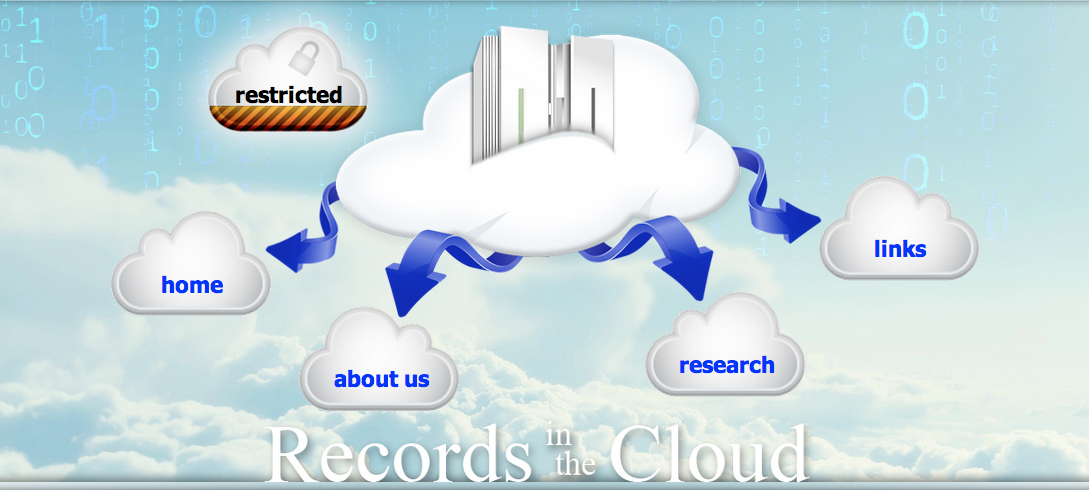 Un projet de recherche collaboratif, international qui s’étendra sur une période de 4 ans: 2012-2016
Financé par le Conseil de recherches en sciences humaines (CRSH)
[Speaker Notes: La recherche est un projet collaboratif qui s’étendra sur une période de 4 ans, et qui est financé par le Conseil de recherches en sciences humaines (CRSH)]
L’Équipe
Une équipe internationale et interdisciplinaire:

Direction : Prof. Duranti de la SLAIS, UBC

Chercheurs : 
UBC (SLAIS; Faculty of Law; Sauder School of Business)
l’École de l’information de l’Université de Washington
l’École de l’information et de bibliothéconomie de Chapel Hill en Caroline du Nord
le Département d’Informatique et des médias à l’Université Mid-Sweden
la Haute école de gestion de Genève, Suisse
Cloud Security Alliance (CSA)
[Speaker Notes: La recherche est dirigée par la professeure Duranti de UBC
Il y a aussi la faculté de droit, l’école de journalisme et le Sauder School of Business de UBC

Il y a aussi d’inclut des membres des États-Unis et en Europe…]
Objectifs
Identifier et examiner les questions de gestion opérationnelles, juridiques, et techniques qui concernent la gestion et le stockage des données dans le Cloud	  

Déterminer quelles pratiques et politiques un fournisseur de Cloud devrait avoir en place afin d’être capable de faire la mise en œuvre complète du système de gestion des données et/ou des archives de l’organisation qui choisit de confier son information à ce fournisseur	 

Développer des directives qui peuvent guider les utilisateurs courants et potentiels à évaluer adéquatement les risques et les avantages de placer leurs données dans le Cloud
[Speaker Notes: Nous souhaitons 
D’abord : Identifier et examiner les questions de gestion opérationnelles, juridiques, et techniques qui concernent la gestion et le stockage des données dans le Cloud	  
	   informer et éduquer les utilisateurs courants et futures du Cloud; 
	   explorer et comprendre la pratiques des fournisseurs du Cloud.

Ensuite, il s’agit de Déterminer quelles pratiques et politiques un fournisseur de Cloud devrait avoir en place afin d’être capable de faire la mise en œuvre complète du système de gestion des données et/ou des archives de l’organisation qui choisit de confier son information à ce fournisseur	
	 reconnaître, identifier, analyser et de résoudre n’importe quel incident qui risque de se produire.

Enfin il s agit aussi de Développer des directives qui peuvent guider les utilisateurs courants et potentiels à évaluer adéquatement les risques et les avantages de placer leurs données dans le Cloud
	 aider les utilisateurs à négocier des accords de service , reconnaître des certificats 	et/ou des attestations de service;
	 bien guider l’intégration de leur programme de la gestion des données et/ou des 	archives avec celui du nouvel environnement du Cloud.


Nos questions de recherche principales incluent les suivants: 

La protection des données et de l’information privée dans le Cloud 
L’éxactitude, la fiabilité et l’authenticité (identité et intégrité) des documents entreposés dans le Cloud
Letraitement des documents dans le Cloud]
Méthodologie
Recherche qualitative …
qui s’appuie sur des connaissances multidisciplinaires considérant les principes les fondamentaux de archivistique de la diplomatique, ainsi que ceux de l’informatique.

Trois stratégies de collecte de données 
Analyse documentaire
Questionnaire des utilisateurs du Cloud 
Entrevues semi-structurées avec fournisseurs
[Speaker Notes: Nous sommes présentement dans la deuxième (de 4) année(s) de recherche. Ceci veux dire que nous avons commencé et sommes en train de complèter la collecte et l’analyse des données. Jusqu’à présent, la collecte de données a été accomplis de trois façons: 
		1) l’Analyse documentaire (en deux parties: 1) de la littérature général sur le Cloud et aussi 2) les documents juridiques et technique…)
		2) un Questionnaire distribué auprès des utilisateurs du Cloud; et
		3) des entrevues réalisées aupres des fournisseurs du Cloud afin d’obtenir des renseignements sur les services qu’offrent ceux-ci]
Résultats préliminaires
[Speaker Notes: Nous allons maintenant vous donner un aperçu de nos résultats préliminaires]
Analyse de la littérature
Documentation et textes généraux sur l’entreposage des données dans le Cloud

Thèmes principaux:
L’architecture du Cloud
La sécurité dans le Cloud 
La vie privée dans le Cloud
La recevabilité des documents et données entreposées dans le Cloud comme prévue 
Le contrôle de la qualité des données dans le Cloud
[Speaker Notes: La première stratégie de collecte des données s’est réalisée par voie d’une analyse de la littérature, y compris des articles de journal, blogues, sites web, et des rapports divers. À chaque instant, notre but fut d’identifier les questions se rapportant à la création, la gestion, l’utilisation, l’entreposage, la conservation à long-term et l’accès continue de l’information et des documents dans le Cloud. 
______________________

[Ne pas lire au complet]

Les sujets principaux qui ont été recherchés pendant notre analyse de la littérature sont les suivants: 
L’architecture du Cloud (i.e., types d’acteurs: consomateur, fournisseur, vérificateur, courtier et le transporteur; types de modèles de service du Cloud : logiciel en tant que service, Platforme en tant que service, infrastructure en tant que service; et types of modèles de déploiement: Cloud privé, Cloud publique, Cloud communautaire, et Cloud hybride);

2. La sécurité dans le Cloud (i.e., le contrôle à l’accès, la communication sécurisées, le chiffrement (encryption), gestion de l’identité, les pistes d’audit et établir la provenance des documents dans le Cloud); 

3. La vie privée et la protection des données personnelles dans le Cloud (i.e., évaluer la vulnaribilité des données entrposés dans le Cloud publique, les conséquences de gérer et entreposer certains types de documents dans le Cloud (e.g. documents de nature médica), et se comporter de manière que nous demeurons conforme aux lois nationales qui se rapportent à la vie privée, bien que nos documents risques d’être distribués ailleurs dans le monde par la voie du Cloud);

4. La question de l’admissibilité juridique des données entreposées dans le Cloud (i.e., les défis de e-discovery, best evidence rule as it applies to records held in the Cloud, questions regarding the jurisdiction of digital evidence, les roles et les responsabilités quant à la garde et la propriété des documents entreposés dans le Cloud); et

5. Le contrôle de la qualité des données dans le Cloud, de la gouvernance de l’information, de la gestion des données en général.]
Analyse de la littérature (suite)
Documentation et textes juridiques et normatifs

Thèmes principaux:
Harmonisation des lois et des règles internationales


Les lois qui se rapportent au commerce international
se rapportent aux avions et aux navires sur les mers et l’espace aérien internationaux
Les règlements sur la protection des données en Europe
la règle de la territorialité; 
le principe de la nationalité; 
le principe du drapeau; 
le principe de la responsabilité; 


le principe du détenteur du fichier/responsable du traitement; et
le principe du pouvoir de disposition.
[Speaker Notes: Il eut également une analyse de documentation et de textes juridiques et normatifs (loi, de règlements et de jurisprudence, et de standards) relatifs à l’entreposage des données dans le Cloud.

La nature « sans frontière » du Cloud – c’est-à-dire que mettre nos données dans le Cloud prétend que nous ne savons où exactement se retrouvent ceux-ci – fait en sorte que la question de la place du Cloud dans la loi et les législations n’a pas le choix que d’être étudiée sur l’échelle internationale.

Quelques thèmes qui ont été relevés de cette recherche:
Harmonisation des lois et des règles internationales (c-à-d : entend une collaboration entre une série d’acteurs pour créer un/des outils (instruments, lois, guides) qui peuvent bénéficier/capable de se traduire au sein de divers environment une série de différents groupes (que ce soit des organisations, des pays, etc.) 

Une possibilité: la création d’une carte d’harmonisation, à l’égard du Cloud computing, est un exemple d’un produit cohérent qui pourrait en être le résultat de cet exercice]
Questionnaire auprès des utilisateurs
Distribué par des listes de diffusion courriel et médias sociaux, en Amérique du Nord, pendant un (1) mois

Plus de 353 participants
Majorité des participants sont des gestionnaires de données
Du secteur gouvernemental et éducatif
[Speaker Notes: Il y a eu la création et la distribution d’un questionnaire auprès de membres de la communauté de la gestion des documents afin de cibler les inquiétudes et les questions principales de ces utilisateurs du Cloud (ou futurs utilisateurs du Cloud) quant à la gestion des données dans le Cloud.

L’invitation pour compléter le questionnaire fut distribué au mois d’avril 2013 par l’entremise de diffusion courriel (listserv) et médias sociaux (LinkedIn, Twitter, Facebook)

Majorité des répondants furent des gestionnaires de données, de grandes organisations/compagnies (500+ employés), au sein de gouvernement ou de milieu éducatif

Voici quelques résultats significatifs que nous avons tirés de l’analyse des réponses du questionnaire]
Résultats du questionnaire
Quel département au sein de votre organisation est responsable pour la gestion du Cloud?
[Speaker Notes: En un premier instant, il fut intéressant de conclure – parmi les groupes qui ont adoptés le Cloud - quel département est responsable pour la gestion du Cloud (61% - dépt informatique – tandis que le dépt responsable pour la gestion des données compte seulement pour 19%]
Résultats du questionnaire (suite)
Pour quelles raisons seriez-vous intéressé par le Cloud?
[Speaker Notes: Un nombre élevé d’utilisateurs courants (58 % des répondants qui se servent du Cloud) ainsi que les utilisateurs potentiels (58 % des répondants n’utilisant pas le Cloud) sont motivés par le coût réduit du Cloud (un reflet de notre analyse de la littérature); 
Coût réduit (57%)
Entreposage additionnel (54%)
Amélioration du rendement organisationnel (51%) et
collaboration (41%)

Cependant, certains d’entre eux remarquent que c’est un bénéfice qui n’est pas toujours facile à tirer.]
Résultats du questionnaire (suite)
Quelles sont les inquiétudes principales qui vous empèchent  d’utiliser le Cloud?
[Speaker Notes: Le risque pour la sécurité des données dans le Cloud est toujours parmi les raisons qui empêchent certains groupes d’adopter le Cloud; 56 % des répondants qui ne considéraient pas le Cloud eux ont tous exprimé ce même ennui. Les « répercussions juridiques », « la perte de contrôle ou des données » et « le risque à la vie privée » ont aussi été parmi des réponses les plus populaires.]
Résultats du questionnaire (suite)
Types de Cloud et type de services du Cloud
[Speaker Notes: In response to the question:
What kind of cloud service is your organization using? The responses identified that the majority of organizations surveyed are using Software as a Service (SaaS) (42%), such as Google Apps and Microsoft Office 365.

(137 total respondents to this question)]
Résultats du questionnaire (suite)
Avez-vous négocier un accord de service avec le fournisseur du Cloud?
[Speaker Notes: Seulement une petite portion d’utilisateurs courants a profité d’un accord de service (SLA) ou de mesures semblables afin de se protéger contre les risques que peut présenter le Cloud. Parmi les répondants qui ont été parmi ceux qui ont pris la décision de se déplacer vers le Cloud, seulement 35 % d’entre eux ont négocié un SLA.]
Résultats du questionnaire (suite)
Quels sont les problèmes rencontrés avec le Cloud?
[Speaker Notes: Les problèmes posés par le Cloud ne se rapportent pas toujours à la technologie, mais peuvent aussi comprendre:
la gestion de l’organisation, 
le comportement humain (par exemple, une perte de contrôle sur l’utilisation du Cloud par les employées), 
les règlements (par exemple, un manque de règlements stricts entourant l’utilisation adéquate du Cloud), 
la gestion des données, 
des difficultés rencontrées lors de la mise en œuvre de l’outil, et 
un manque de transparence de la part des fournisseurs.]
Entrevues avec les fournisseurs
8 entrevues semi-structurés avec des représentants des fournisseurs du Cloud,
3 régions géographiques: États-Unis, Suisse, Chine 

Les résultats préliminaires indiquent que les fournisseurs répondent aux inquiétudes des utilisateurs quant à l’entreposage des données dans le Cloud :
La sauvegarde des données; 
Le chiffrement des données entreposées; 
L’accès aux données dans le Cloud; et  
La négociation des accords de service pour la sécurité des données entre les utilisateurs, les fournisseurs, et les soustraitants
[Speaker Notes: Parallèlement au questionnaire en ligne envoyé aux utilisateurs (actuels ou possible des solutions Cloud) plusieurs entrevues semi-structurées ont été réalisées. Il s’agit plus précisément de huit entrevues réalisées jusqu’à date qui se répartissent comme suit : 
Trois (3) entrevues en Suisse (Genève), 
quatre (4) entrevues en Amérique-du Nord (Canada et États-Unis) et 
une (1) entrevue en Chine. 

Les entrevues ont été menés en personne et aussi au téléphone. 
Les entrevues ont durées entre 60 et 90 minutes chaque.

L’objectif de ces entrevues st d’explorer le point de vue des fournisseurs du cloud sur la question de la confidentialité des données, de leur rétention, de leur stockage et protection, de leur authenticité et des différents risques légaux, techniques et managériaux qui menacent leurs caractère probant, leur accessibilité et leur pérennité. 

Le traitement des données de ces entrevues est en cours. D’autres entrevues semi-structurées seront poursuivies les prochains mois.

Jusqu’à présent – par contre – nous avons constaté que les fournisseurs répondent adéquatement aux inquiétudes de leurs utilisateurs (quant à la sécurité des données dans le Cloud, l’accès aux données, la négociation des accords de données), etc. 
Les questions de sécurité, d’accès n’étaient donc pas ce qui avaient été négligé lors du déménagement vers le Cloud…
Ce que nous avons donc remarqué est d’abord ce qui n’est pas adressé: la gestion de l’information et des données … c’est une question qui n’est pas adressé ni par les fournisseurs…ni par les utilisateurs…]
Methodologie : Difficultés
[Speaker Notes: (faire mention du texte inclut dans le tableau)

L’Équipe ITrust est une recherche internationale et interdisciplinaire qui vise à produire des dispositifs via un réseau de chercheurs, d’experts et de partenaires au niveau local, national et international. Ces dispositifs consisteront en un ensemble de politiques, de procédures, de règlements, de normes concernant les documents numériques sur Internet, dont le but est de d'augmenter la confiance du public en la gestion des données en ligne en favorisant non seulement la démonstration et la traçabilité de la bonne gouvernance de celles-ci, mais également la pérennité de  la mémoire numérique et de son accessibilité.
De ce fait, des synergies ont été constatées entre le projet RiC et le projet ITrust et les deux groupes s’entraideront à ces fins semblables.]
Prochaines étapes…
Continuer les entrevues avec les fournisseurs du Cloud

Créer une nouvelle version du questionnaire pour les utilisateurs

Développer notre collaboration avec l’équipe ITrust 

Étudier la loi internationale (aérenne; maritime) en tant que modèle pour le Cloud et solution pour les questions juridiques

Créer des outils pour supporter l’évaluation des risques, le respect et la conformité à la loi, la négociation des accords de servides, traçabilité de la chaine de conservation, et l’intégration de la gouvernance de l’information
[Speaker Notes: Les prochaines étapes du projet inclues:

Continuer les entrevues avec les fournisseurs du Cloud: nous cherchons toujours d’autres partenaires qui aimeraient collaborer avec notre groupe – on vous invite à nous approcher si vous êtes intéressez!

Créer une nouvelle version du questionnaire pour les utilisateurs afin d’identifier d’autres questions d’intérêts, surtout pour ce qui importe la gestion des données et l’intégrité de ceux-ci dans le Cloud

Étudier davantage les questions suivantes: 
Metadonnées  [création/génération, gestion, accès, et la disposition dans le Cloud]
La gestion de l’identité [comment elle est géré; de quelle façon ces services sont employés par les utilisateurs; les tendences actuelles quant à la question même; et les écarts qu’il existe]
La loi internationale [est-ce qu’il existe des modèles courants qui pourraient nous guider au travers de la rédaction d’un modèle ou une loi semblable quant au Cloud]
Cadre pour la rédaction de politique [surtout au sein d’environements inter-jurisdictionnels]

Notre but ultime est de créer des outils pour supporter l’évaluation des risques, le respect et la conformité à la loi, la négociation des accords de servides, guarantis la chaîne de surveillance/conservation, et l’intégration de la gouvernance de l’information]
Pour en lire davantage…
Basma Makhlouf Shabou. 2014. Records in the Cloud, Symposium on digital information governance in the Networked Society. Trust and Digital Records in an Increasingly in the Networked Society. InterPARES Trust & CEDIF, Mid Sweden University: The National Library, Stockholm, Suède, le14 mai 2014. http://www.miun.se/interpares 

Bastien Brodard. 2013. Suisse: le cloud public représentera 249 mios de dollars en 2017. ICTjournal. http://www.ictjournal.ch/fr-CH/News/2013/02/06/Suisse-le-cloud-public-representera-249-mios-de-dollars-en-2017.aspx 

Corinne Rogers, Valérie Léveillé et Dan Gillean. 2013. Records in the Cloud: A Metadata Framework for Cloud Service Providers (poster et présentation). ICCSM: Seattle, Washington, 18 octobre 2013.

Dan Gillean. 2013. Records in the Cloud: Towards an International Framework for Trust. CloudCon 2013: Dalian, Chine, 21 juin 2013.
Pour en lire davantage…
Duranti, Luciana. 2012. Records in the Cloud: Towards InterPARES Trust. Fondazione Rinascimento Digitale. CULTURAL HERITAGE online: Trusted Digital Repositories & Trusted Professionals: Florence, Italy, 11-12 décembre, 2012. http://www.rinascimento-digitale.it/conference2012/paper_ic_2012/duranti_paper.pdf

McLelland, Robert, Grant Hurley et Daniel Collins. 2014. Contract Terms with Cloud Service Providers. InterPARES Trust project; Project lead: Yvette Hackett (bientôt disponible sur le site web www.interparestrust.org)

Pan, Weimei, Joy Rowe et Georgia Barlaoura. 2013. User Survey Report. , v. 10.1 Records in the Cloud project; Principal Investigator: Luciana Duranti (disponible sur le site web: www.recordsinthecloud.com)

Valérie Leveillé. 2013.  Records in the Cloud: Establishing trust and maintaining our documentary heritage (affiche). ARMA Live! 2013 Conference & Expo: Las Vegas (disponible sur le site web http://www.armaedfoundation.org/2013poster.html)
Merci!


www.recordsinthecloud.org

basma.makhlouf-shabou@hesge.ch 
valerieleve@gmail.com
[Speaker Notes: Le déménagement vers le Cloud ne donne aucun signe de ralentissement. Ses avantages sont toujours attrayants pour le consomateurs qui s’y intéresse – il est donc encore plus nécessaire d’identifier les questions et les inquiétudes qui se posent lorsque nous adressons l’implication de la gestion des données dans  le Cloud. 

Le but ultime de la recherche est d’établir un cadre pour un Cloud de confiance (Trusted Cloud Framework); c-a-d développer des outils et des solutions qui permettront aux utilisateurs et aux fournisseurs de se lancer vers le Cloud en étant confiant que les questions portant sur la conservation, l’authenticité et l’intrégrité (donc, trustworthiness) des documents a été adéquatement adressé.

Merci!]